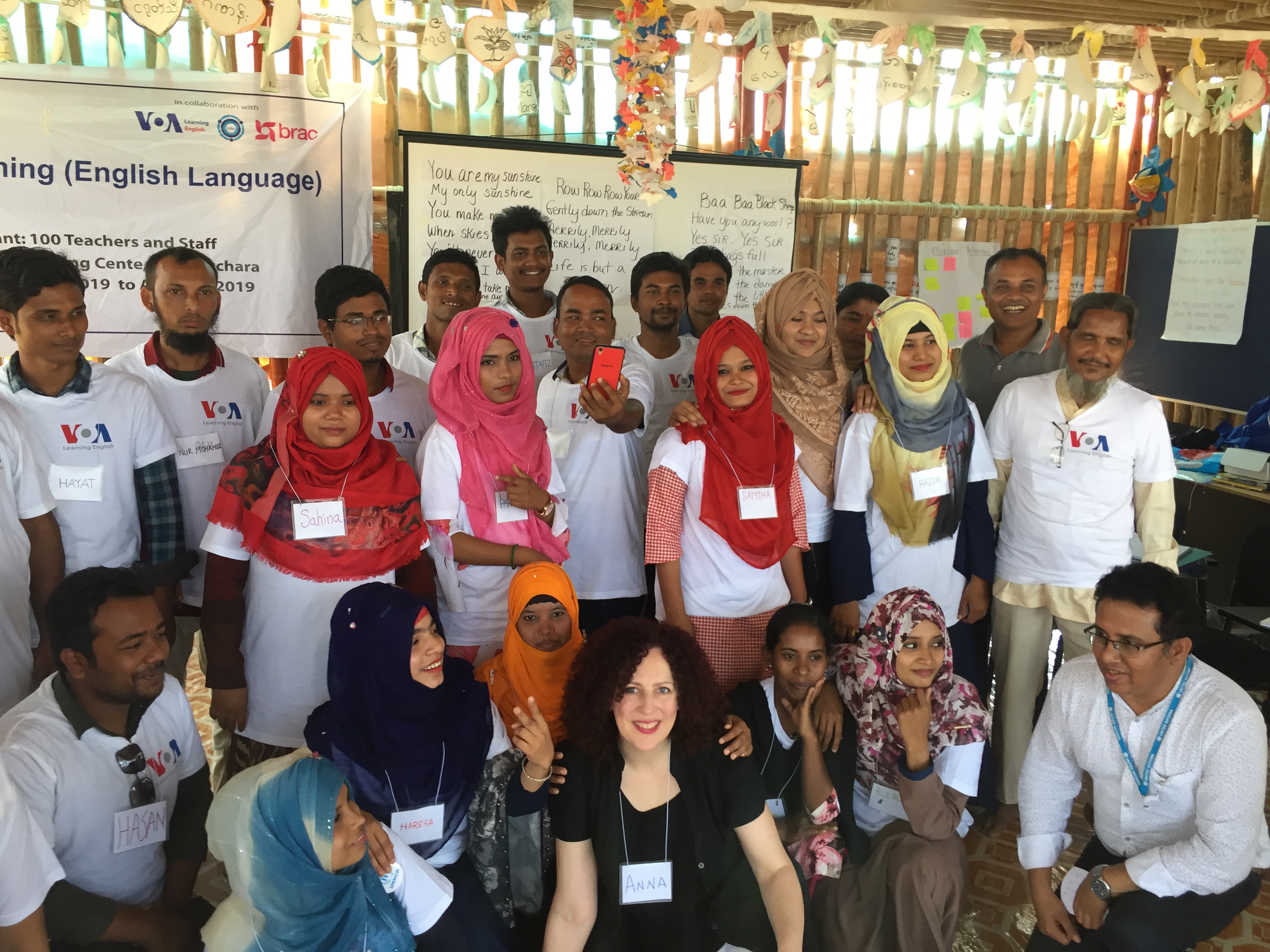 INSTRUCTIONAL CLASSROOM LANGUAGE
Tips for giving clear instructions!
2. Specific Activity Instructions

These instructions help you to teach an activity, like a game or art project. 

They include such language as:
Take your paper and fold it in half.
Please sit in a circle on the floor.
Use your crayons to color your picture.
General Classroom Instructions	

These instructions help you to manage your class. You may say them many times a day. 

They include such language as:
Please come in!
Please take your seat.
Please be quiet.
Now, let’s take a break.
There are 2 basic types of Classroom Instruction.
DEFINITIONS:
The adjectives “general” and “specific” are opposites. 
“General” relates to the whole of something rather than the details. 
“Specific” relates to a particular person, situation, or detail -- in this case, an activity.
General Instructions
WRITE DOWN COMMON INSTRUCTIONS AND POST THEM IN YOUR CLASSROOM
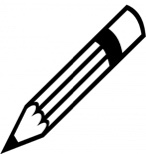 These instructions may include:
“Please come in!”
“Please take your seat.”
“Please be quiet.”
“Now, let’s take a break.”
“Close your book.”
Giving instructions for activities has 3 basic steps:
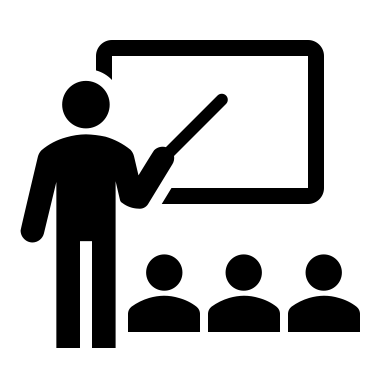 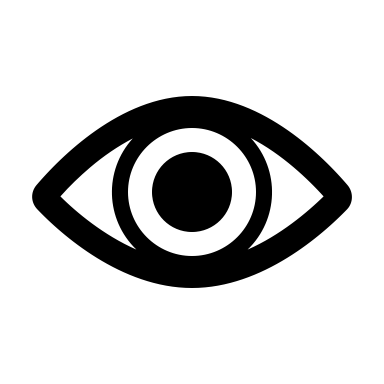 Activity Instructions
Step 1. Prepare
Step 1. Prepare
PLAN WHAT TO SAY, WRITE IT DOWN, PRACTICE
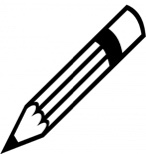 First, plan what to say. If it helps, try to see the activity happening in your mind. 

Then, write the instructions down. You can write them as you prepare your Lesson Plans.

Before your class, practice alone, with a friend or with your partner teacher. This can help you to feel more confident.
Step 1. Prepare
HAND OUT MATERIALS AFTER YOU GIVE INSTRUCTIONS (…USUALLY)
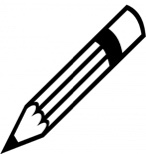 Materials -- like colorful pencils and paper -- could distract students. (This means they pay attention to the materials and not you!)
­
However, if students need the materials to understand the instructions, hand the materials out before.
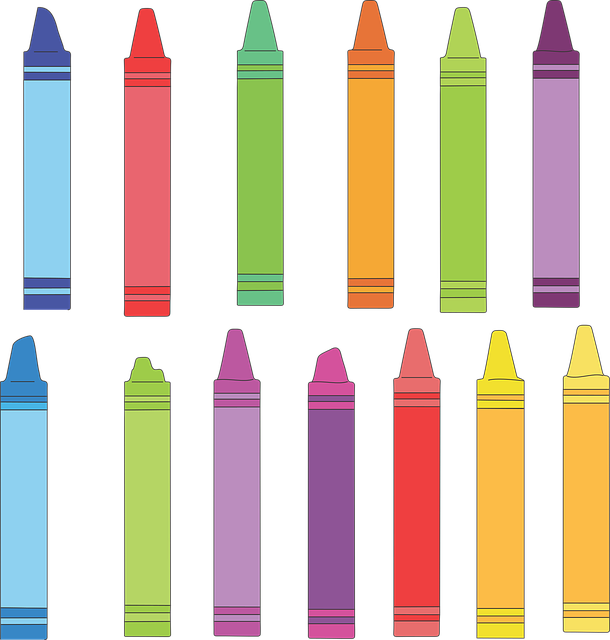 Colorful pencils
Colorful crayons
Colorful papers
Step 1. Prepare
ARRANGE THE CLASSROOM BEFORE GIVING INSTRUCTIONS
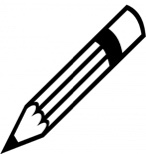 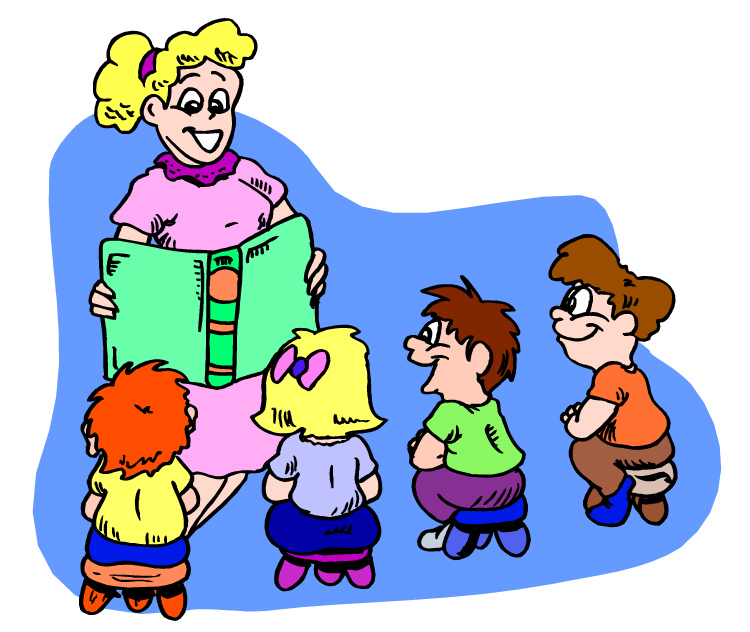 If you need to move around desks or chairs in the classroom – or group your students – do this before you give instructions. 
The students may forget the instructions after so much moving around.
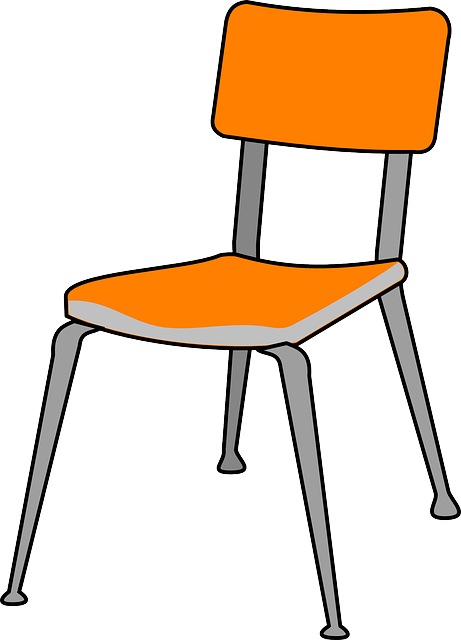 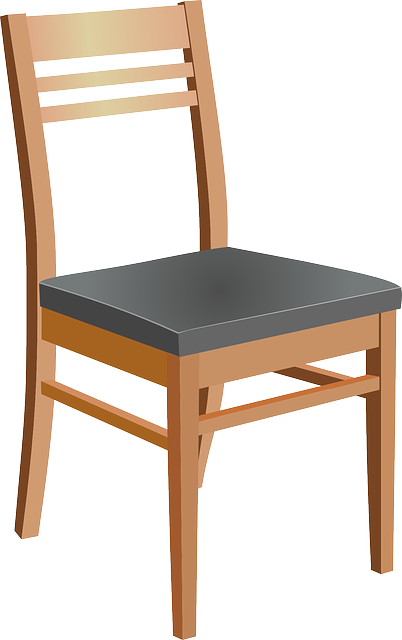 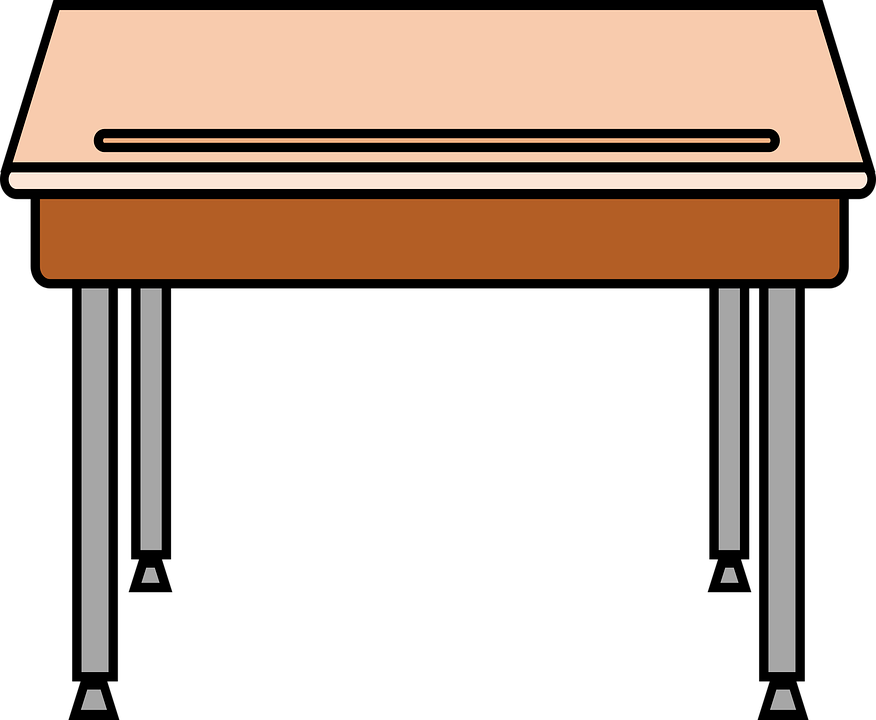 Step 1. Prepare
GROUP STUDENTS BEFORE GIVING INSTRUCTIONS
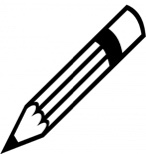 If your students need to work with a partner, pair them yourself. This will save time. 

It will also allow you to partner students based on their abilities. For example, stronger students can help weaker students.

However, if finding a partner or joining a group is part of your lesson, of course, the students should do it themselves.
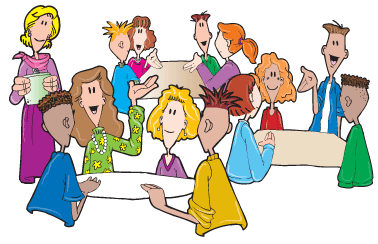 Activity Instructions
Step 2. Delivery
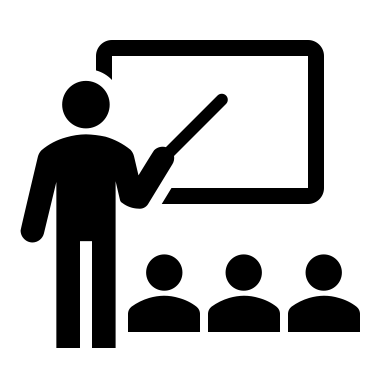 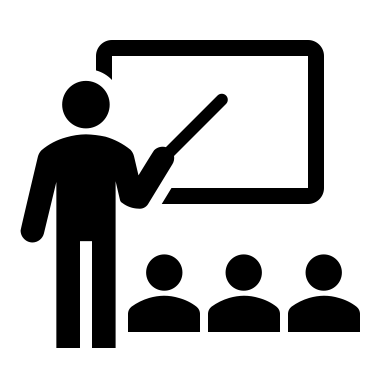 Step 2. Delivery
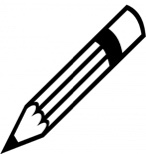 USE BODY LANGUAGE
Body language is movements of the body that help to communicate meaning. Use body language when you explain instructions to your class. 
For example, when you say “listen to me,” you can point to your ear. And if you say, “raise your hand,” you should raise your hand. 
Use your face and your voice too!
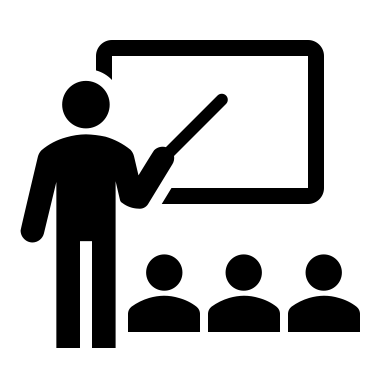 Step 2. Delivery
USE OBJECTS AND OTHER VISUAL AIDS
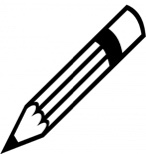 Objects and other visual aids help too!  

For example, if you tell your students to write with a pencil, show them a pencil and pretend to write.
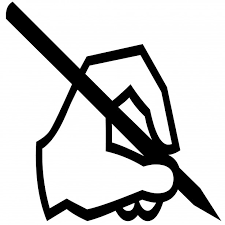 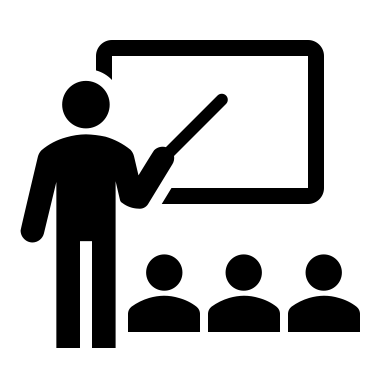 Step 2. Delivery
What body language or visual aids can you use for these instructions?
Please come in. Please sit down. 
Please be quiet. Please raise your hand.
Open your book. Close your book.
Open your notebook. Close your notebook.
Take out a pen. Take out a pencil. 
Please take a sheet of paper. Pass the rest around. 
Everyone stand up and form a circle.
Everyone come to the front of the classroom and make a line. 
Now, let’s sing the song all together!
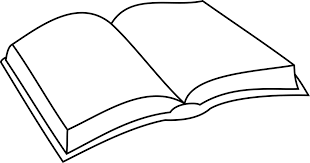 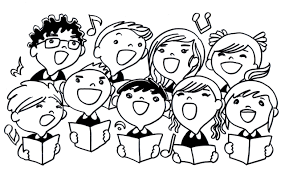 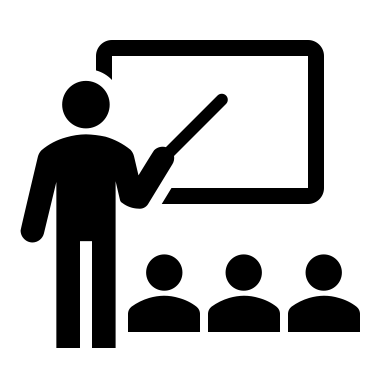 Step 2. Delivery
USE SIMPLE LANGUAGE & PAUSES
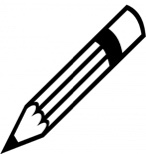 When you give instructions, use very simple language. 

And pause often. When you stop for a minute, your students have time to think about the instructions.
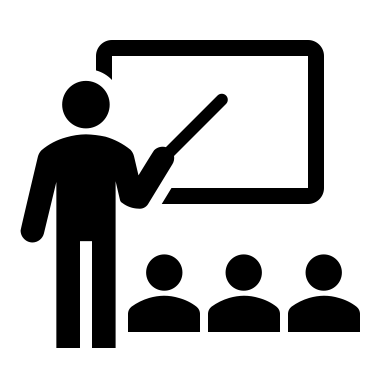 Step 2. Delivery
Examples of Simple Language
This language is simple.
This language is not simple.
Open your book to page 10.
Now, I will read. 
Please be quiet.
If you would please take out your books, I would like you to please open them to page 10.
Once everyone is on page 10, I will get started reading that text.
While I read the text, please do not talk or make others noises.
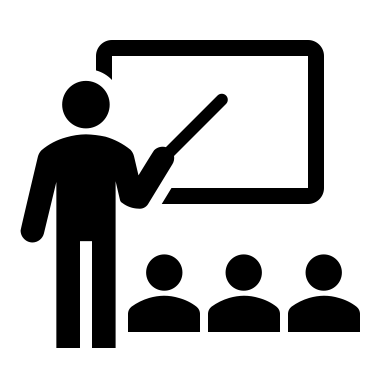 Step 2. Delivery
DO NOT GIVE LONG INSTRUCTIONS ALL AT ONCE
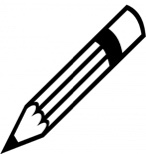 If an activity has many steps, don’t give all of the instructions at one time. Otherwise, students may forget some of them.
Break long instructions into smaller parts.
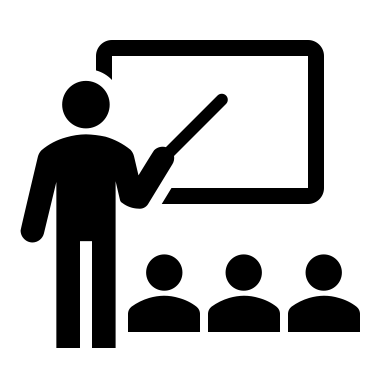 Step 2. Delivery
SET A TIME LIMIT
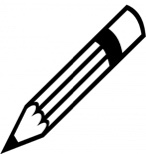 Time limits are important! Students need to know, “How much time do I have to finish this activity?” Time limits allow students to pace themselves.

Tell your students: “This activity will take 15 minutes.” Or “We will spend 20 minutes on this activity.”
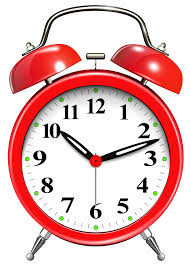 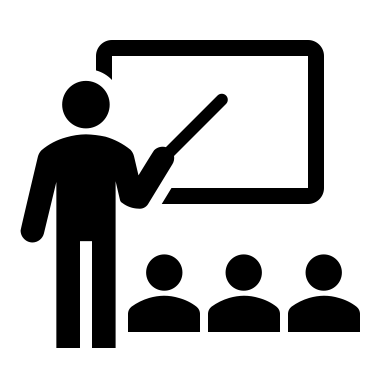 Step 2. Delivery
MODEL INSTRUCTIONS / LET STUDENTS LEAD
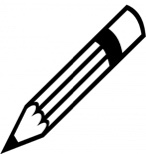 Some activities you will do often with your class. 
Once your students know the instructions, you can ask them to explain the activity to the class. 
This is great for their English and their confidence!
Model the instructions with a student or partner teacher. Show the class how to do the activity. 
This is a great way to show the activity in action!
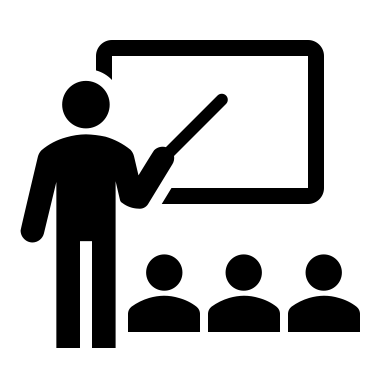 Step 2. Delivery
MAKE SURE ALL YOUR STUDENTS UNDERSTAND
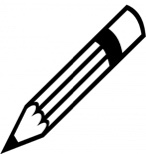 After giving instructions, you need to find out if your students understand. 
But students might be embarrassed to say if they don’t understand. Or they may think they understand, but they do not.
Here are 2 ways to check their understanding:
1. Ask some students to explain the instructions in their own words.
2. Pick some students and ask them questions about the instructions.
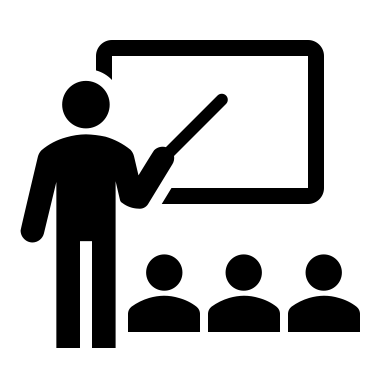 Step 2. Delivery
TELL YOUR STUDENTS WHEN TO BEGIN
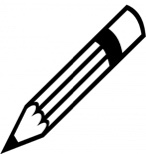 Finally, tell your students when the activity starts.
Here are some examples:
Let’s begin!
Let’s start!
Now, let’s play!
When I say “go,” go!
On your mark, get set, go!
Activity Instructions
Step 3. Monitor
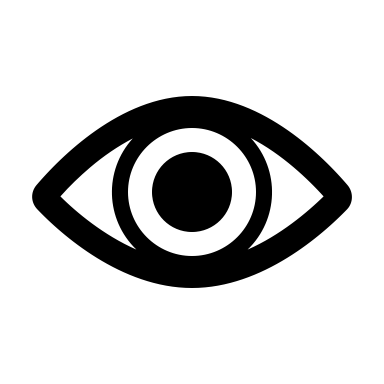 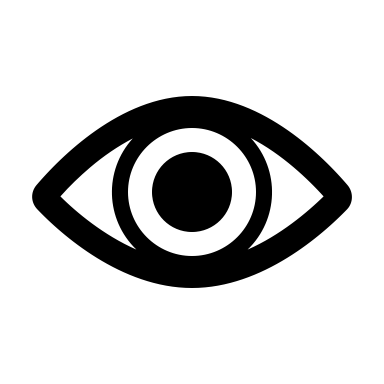 Step 3. Monitor
MONITOR YOUR STUDENTS
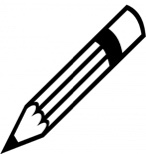 Did your students understand?
As your students do the activity, walk around and watch them. Are they doing it properly?
If they are having a hard time, stop the activity. 
Repeat any part of the instructions they did not understand. 
You may have to give all of the instructions to the whole class again.
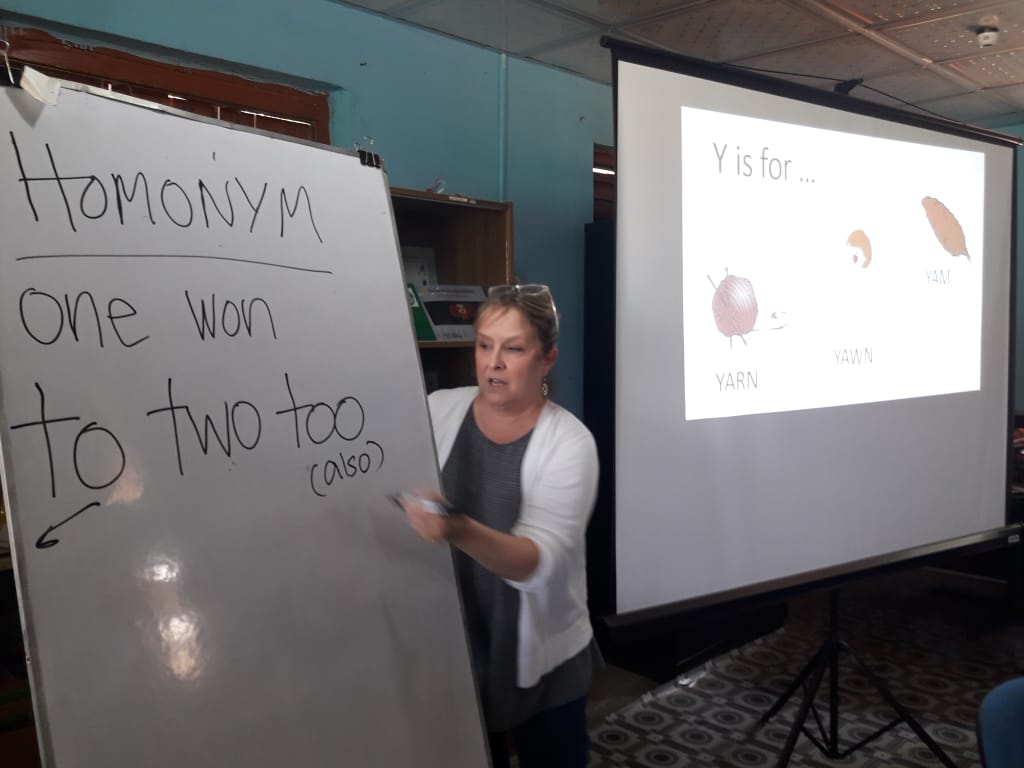 WRAP-UP
Use these tips when you give instructions to your class. 
 Keep a list of tips in your teaching materials. 
Add to the list as you discover your own tips!
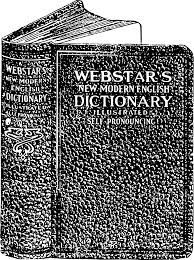 DEFINITIONS OF USEFUL TERMS
back-up – n. something (or someone) that serves as a substitute or support
basic – adj. the simplest and most important parts of something
body language – n. movements or positions of the body that express a person's thoughts or feelings
checklist – n. a list of things to be checked or done
complex – adj. not easy to understand or explain : not simple
confidence – n. a feeling or belief that you can do something well or succeed at something
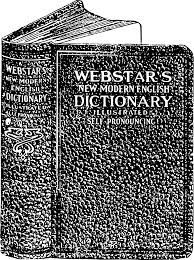 DEFINITIONS OF USEFUL TERMS
confused – adj. unable to understand or think clearly
distract – v. to cause someone to stop thinking about or paying attention to someone or something and to think about or pay attention to someone or something else instead
embarrassed – adj. to feel foolish in front of other people 
feedback – n. helpful information that is given to someone so they can make improvements
general – adj. having to do with the whole : not specific or detailed
icon – n. a small picture that represents something else : For example, a smiley face is an icon for something happy.
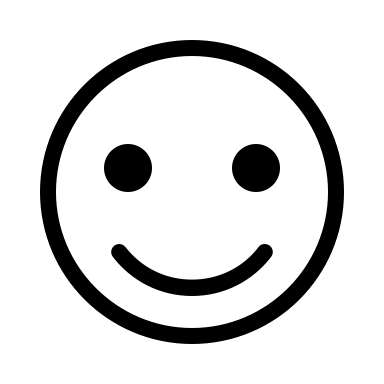 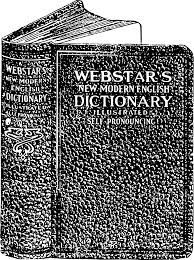 DEFINITIONS OF USEFUL TERMS
pace – v. to control or set the speed of someone or something
pause – n. a period of time in which something is stopped before it is started again
peer – n. a person who belongs to the same age group or social group as someone else
pretend – n. to make believe
specific – adj. relating to or being an example of a certain kind of thing
tip – n. a piece of useful information
veteran – n. a person who has had long experience